EGZERSİZ VE BESLENME
KONU:KURUTULMUŞ SEBZELERİN SAĞLIĞA FAYDALARI
EĞİTMEN:DOÇ.DR.NEVİN GÜNDÜZ
ÖĞRENCİ ADI:EREN AKTAŞ
17170006
KURUTULMUŞ SEBZELERİN SAĞLIĞA FAYDALARI
Sebzeler taze olarak yenildiği gibi, konserve ve turşu yapılarak, kurutularak ve dondurularak taze olarak bulunamayan mevsimlerde kullanılmaktadır.
Yalnız, sebze ve meyveler kurutulduktan sonra beklerken de C vitamini azalmaktadır. Dolayısıyla kurutulmuş besinlerden C vitamini gereksinimi karşılanamaz. Sebze ve meyveler kurutulurken, kükürt buharına tutulursa, gölgede kurutulursa veya kurutulmadan önce sebzeler su buharında ısıtılırsa vitamin kaybı azalır.
Kurutmakla A vitaminindeki kayıp da daha azdır. Kurutulan sebze ve meyveler karanlık ve serin yerde saklanırsa vitaminlerindeki kayıp daha da az olur.
En az kayıp dondurma yöntemi ile saklananlarda olur. Konserve sebze ve meyveler usulüne göre yapılır ve suyu ile birlikte kullanılırsa, vitamin kaybı daha az olur. Öte yandan konserve besinler de beklerken vitamin değerinden kaybederler.
Sebze ve meyve satın alınırken mevsiminde en bol olanlar tercih edilmelidir. Kurutulmuş halde sunulan alternatiflerinin de oldukça sağlıklı olduğu, C vitamini dışındaki besin öğesi içeriğinin daha fazla olduğu unutulmamalı, besin çeşitliliği açısından belirli aralıklarla aşırıya kaçmadan tüketiminin yararlı olacağı bilinmelidir.
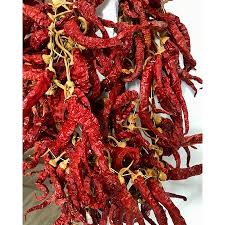 SEBZELER NASIL KURUTULMASI GEREKİR
İç Anadolu’da kış hazırlıkları kapsamında yaygın olarak gerçekleştirilen patlıcan, biber gibi sebzelerin kurutulması işleminin sebzelerde vitamin kaybına yol açtığı biliniyor.
sebzelerin kurutularak saklanma işleminin Orta Asya’dan bu tarafa uygulandığını ancak kurutma işlemlerinin yanlış yapıldığını belirtti.
Sebzelerde suda eriyen vitaminlerin zengin olduğu ve kurutma işlemiyle vitamin kaybı armaktadır.
Kurutulan sebzelerde C vitamininin çok çabuk kaybolduğunu ve sebzelerin uzun süre güneş ışığına maruz kalması bu kaybı arttırmaktadır.
Her biri farklı özelliklere sahip olan vitamin ve minerallerden tam yararlanmak için besinlerin saklama, hazırlama ve pişirme şartlarına dikkat edilmelidir. 
Sebzeleri, özellikle koyu yeşil yapraklı sebzeleri oda ısısında bekletmek vitamin kayıplarına neden olur. 
sebzeler kesinlikle güneş ışığı altında kurutulmamalıdır.
 Gölgede, hava akımının olduğu yerlerde kurutmalıyız.
 Aksi halde vitamin kayıpları çok fazla olur. Özellikle C ve B grubu vitaminleri kayba uğrar.
Sebzeleri gölgede kurutmak mümkün olmuyorsa, koşullarımız elvermiyorsa o zaman güneş ışığının etkilerinden korumak için kuruttuğumuz yiyeceklerin üstünü temiz bir tülbentle örterek bu işlemi gerçekleştirebiliriz. Böylelikle hem vitamin kaybını azaltmış oluruz hem de kurutma esnasında toz, haşere gibi zararlı faktörlerinde etkisini ortadan kaldırırız.
kurutulan sebzelerin sağlıklı bir şekilde saklamanın da önemli olduğunu ve kurutulan sebzeleri bez torba ya da cam kavanozlarda serin ve karanlık yerlerde muhafaza edilmelidir.
kurutulmuş sebzelerin, sofralara renk kattığını, insanların damak tadına da hitap ettiğini ancak yaz aylarının organik sebzelerini saklamanın en sağlıklı ve besleyici yolu derin donduruculardır.
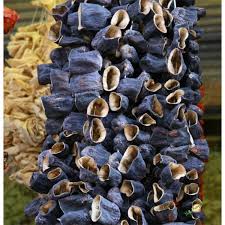 HANGİ SEBZE NASIL KURUTULMALIDIR
Biber:
Evi güneş alanların en rahat şekilde kurutabileceği hatta nefis baharatlarımızdan pul biberi dahi hazırlayabileceğiniz biber. Biber kurutmak diğerlerine göre oldukça pratik. En geleneksel ve en bilinen yöntemi ise ipe dizerek kurutmak. Dolmalık, kırmızı, sivri ya da dilediğiniz biber çeşidini yıkayın ve kurulayın. Ardından ortalarına ipin gireceği büyüklükte delikler açın ve dizin. Evin en çok güneş alan yerine asın ya da ip gerdirin. Bu şekilde güneş alarak kurumasına yardımcı olun.
Bir diğer yöntemde yine evin en çok güneş alan noktasına bir bez sermek ve üzerine biberleri dizerek güneşte kurumalarını sağlamak.
Patlıcan ve kabak:
Patlıcan, özellikle Akdeniz bölgesinde yaz ayları geldiğinde çok fazla kurutulan sebzelerden. O bölgenin yakıcı güneşiyle çok kolay kuruyan bir sebzeyi, başka illerde, az güneş evleriniz olsa dahi rahatlıkla kurutabilirsiniz. Kabak için de aynı durum geçerli.
Minik, kurutmalık patlıcanlar tercih ederek işe başlayın. Bostan patlıcanı tercih edecekseniz onları küpler halinde doğrayarak ipe dizip kurutmanızı öneriyoruz. Ardından bu kurutmalık patlıcanları yıkayıp kurulayarak sıcak suyun içinde bekletin. Bu suyun tuzlu bir su olmamasına özen gösterin. Tuzlu suyun içinde bekletmek daha zor kurumalarına neden olur. Daha sonra bu suyun içinden çıkararak fazla sularını süzdürün ve iplere dizin ya da bir bezin üzerine serin. Evin en çok güneş alan noktasına yerleştirin ve 1-2 hafta kadar kurumaya bırakın.
Aynı durum kabak için de geçerli.
KAYNAKÇA
https://yemek.com/evde-meyve-ve-sebze-kurutma-yontemleri/
https://www.hastane.com.tr/saglik/kurutulmus-sebze-ve-meyveler-zararli-mi.html
https://www.milliyet.com.tr/pembenar/sebze-ve-meyveleri-nasil-kurutmaliyiz-1294212
TEŞEKKÜRLER…..